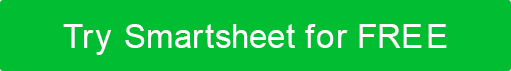 STAGE 1 • 00/00/00 – 00/00/00
STAGE 2 • 00/00/00 – 00/00/00
STAGE 3 • 00/00/00 – 00/00/00
TEXT
TEXT
TEXT
3
4
5
6
1
2
STAGE
STAGE
STAGE
STAGE
STAGE
STAGE
STAGE 4 • 00/00/00 – 00/00/00
STAGE 5 • 00/00/00 – 00/00/00
STAGE 6 • 00/00/00 – 00/00/00
TEXT
TEXT
TEXT
MARKETING PROJECT TIMELINE